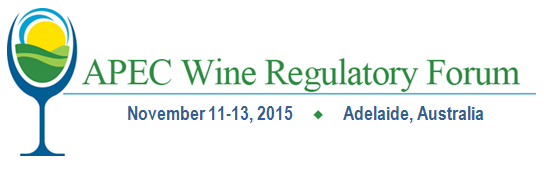 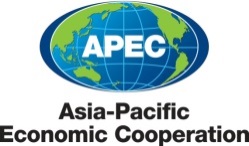 Methods Compendium– Alcohol Example Patricia Nedialkova, Ph.D.Chief, Compliance LaboratoryU.S. Treasury DepartmentAlcohol and Tobacco Tax and Trade Bureau (TTB)	November 13, 2015
1
Importance of Sharing Method Information
Method results can stop import shipments resulting in:
Decline in product quality
Destruction of product
Future loss of sales
Cost and personnel time
Transparency around:
Regulatory limits
Methods used to enforce them
Method performance
   can help resolve these issues
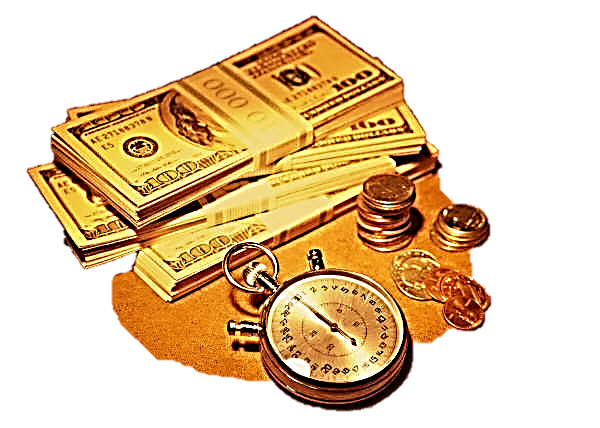 2
Tbilisi Principle #7:Analytical Levels
When governments implement limits for analytical levels in relation to wine, they should specify the method by which compliance with those limits is confirmed, and should make those limits and methods publicly available.
3
Sharing Limits
4
Sharing Methods
Methods submitted with ring test results
 

Internet link
http://www.aoacofficialmethod.org/index.php?main_page=product_info&cPath=1&products_id=1882
Reference
Official Methods of Analysis, 17th Ed., 5th Revision, 1999, AOAC International, Gaithersburg, MD, Method 920.57, "Alcohol in Wines by Volume from Specific Gravity".
Technique
- Distillation/Density		- Fourier Transform Infra-Red (FTIR)
- Gas Chromatography (GC)	- Near Infra-Red (NIR)
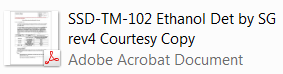 5
Tbilisi Principle #9: Validation of Analytical Methods
Governments should ensure that, for wine compliance purposes, laboratories use analytical methods that are validated for wine analyses, and that the laboratories are proficient in the use of those methods.
6
Sharing Method Performance
7
Statistical Control Chart
8
Benefits of Control Charts
Gives real time method performance data, as opposed to the snap shot at validation, that can be used to:
Troubleshoot trends before they become quality failures
Calculate realistic measurement uncertainties for interpreting results’ compliance
Provides an independent check on standards and calibrations
Meets ISO requirements for demonstrating your method and equipment are under control
9
Tbilisi Principle #11:Measurement Uncertainty
Governments should ensure that laboratories provide information on measurement uncertainty regarding their analytical results.  Governments should take into account such measurement uncertainty information when interpreting analytical results.
10
Sharing Measurement Uncertainty
11
Considering Measurement Uncertainty
Regulation:  
   %ABV must agree with label within ±1% ABV
Labeled value:  			12.0% ABV
Compliant range:  		11.0 – 13.0% ABV
Lab measures: 			13.1% ABV
Measurement uncertainty:	± 0.1% ABV
True value:  			13.0 – 13.2% ABV 						(95% confidence)
Conclusion: 			Compliant
12
Next Step
Populate the compendium with:
Regulatory levels
Validated methods
Method performance:
LOD/LOQ for trace methods
% Recovery for contaminant methods
Range
%RSD
Measurement Uncertainty
13
Thank you for your attention!
Feel free to contact me for more information at:
Patricia.Nedialkova@ttb.gov
14